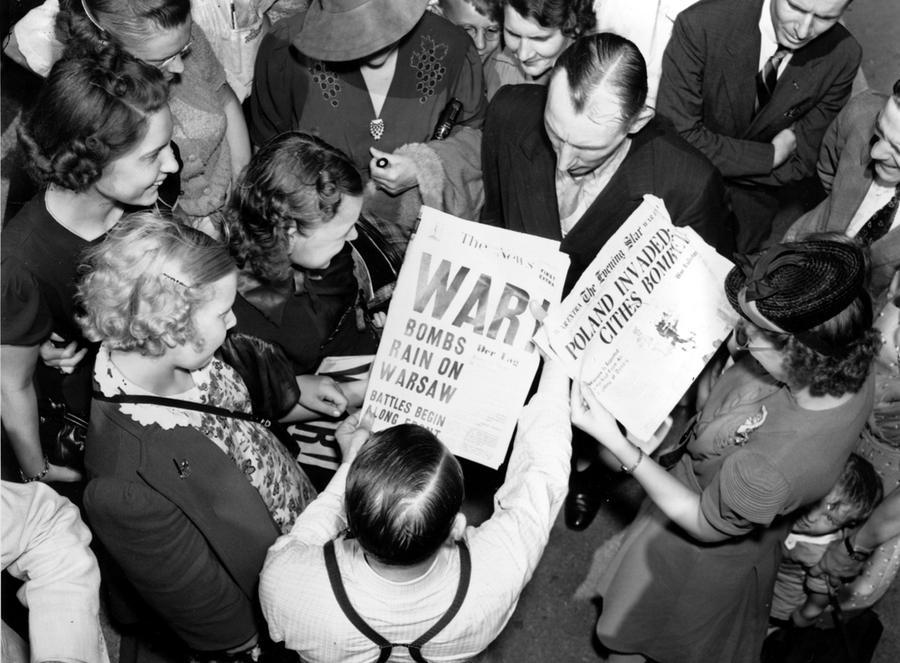 3. Why had international peace collapsed by 1939?
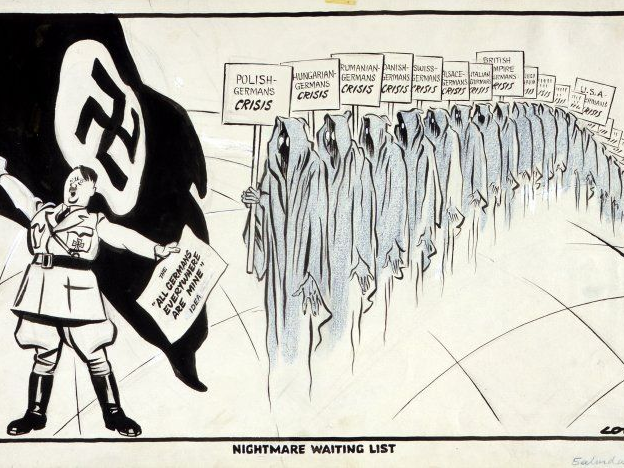 Background
The 1930s was a decade of increasing tension and conflict in Europe and the Far East.
Few were surprised when war broke out again in September 1939.
The first major act of aggression had come with Japan’s invasion of Manchuria in 1931.
This set the tone for what was to follow.
Over the course of the next eight years Abyssinia, China, Austria, Czechoslovakia, Memel, Albania, and finally Poland fell victim to the ambitions of Italy, Germany, and Japan.
Background
Yet in the mid to late 1920s everything had looked so very different.
The League of Nations seemed to be finding its feet and a series of international agreements such as Locarno and the Kellogg-Briand Pact appeared to suggest the dawn of a new age of peace and tranquility.
Something had gone very wrong.
What were the long-term consequences of peace treaties of 1919-23?
Dissatisfied Powers
One of the most important consequences of the peace settlement was that it left a number of countries feeling dissatisfied.
Japan was disappointed because its idea for a racial equality clause had been rejected at the Paris Peace Conference and it had expected to receive a greater share of Germany’s former trading rights in China.
Italy had hoped to receive the Adriatic port of Fiume and a greater share of former colonies of Germany and Turkey.
Germany objected to just about every aspect of the Treaty of Versailles – the territorial provisions, the disarmament clauses, war guilt and reparations.
Dissatisfied Powers
The dissatisfied powers were likely to seek peace settlement changes when the circumstances were favorable. Germany’s dissatisfaction was sharpened by the conviction among many that it had been “stabbed in the back” in 1918.
Germany’s potential
Not only did the Versailles Treaty leave Germany extremely dissatisfied, it also failed to disable her and prevent her from growing into a powerful European state.
Even though Germany had lost a significant amount of territory, including all her colonies, she was still left with considerable resources.
It was the combination of Germany’s extreme dissatisfaction with Versailles together with its ability to bring about a revision of the settlement that proved to be dangerous.
Hitler's Foreign Policy
Destruction of the Versailles Settlement provided Hitler with a foreign policy agenda.
Virtually every foreign policy action and demand that Hitler made between 1933 and September 1939 involved the violation of the Treaty of Versailles or the Treaty of Saint Germain. These actions included:
German rearmament and the remilitarization of the Rhineland
The Anschluss or union with Austria
The transfer of the Sudetenland from Czechoslovakia.
The occupation of Prague
The seizure of Memel
Clams made over Danzing and the Polish Corridor
Hitler's Foreign Policy
The Treaty of Versailles, in particular, was detested by the German people and Hitler could ensure his short-term popularity by dismantling the treaty clause by clause.
Impact on British and French opinion
The Treaty of Versailles clearly made a major impact on Germany.
It also made an impact on British and French opinion.
To begin with, the British were fully satisfied by the harsh, punitive aspect of the treaty.
But it did not take long for many to question whether the treaty was fair.
By the early 1930s a common view in British government circles was that the treatment of Germany had been too harsh.
Impact on British and French opinion
The emergence of Hitler and the Nazis was seen as an understandable response to the excessive punishment meted out to Germany in 1919.
It followed from this line of thought that if many aspects of Versailles were unfair, then it was the duty of British politicians to assist Germany in achieving the peaceful revision of the treaty.
After all, the British were partly responsible for the nature of the settlement.
Impact on British and French opinion
The French reaction to the treaty was that it was not harsh enough.
They had wanted a treaty that would permanently disable Germany in order to guarantee their security.
By the mid 1930s, however, it was clear that Hitler was seeking to overturn the peace settlement.
The French did not feel confident or strong enough to stand up to Hitler on their own so they acted in partnership with the British.
A settlement of inconsistencies
The Versailles Settlement had created a whole series of inconsistencies or anomalies:
The separation of East Prussia from the main bulk of German territory by the Polish Corridor.
The placing of Danzig, overwhelmingly populated by Germans, under the League of Nations Control
The placing of three and half million Germans under Czech Rule in the Sudetenland.
All of these inconsistencies could be justified in one way or another, yet to many German people they represented a series of grievances that had to be dealt with.
A settlement of inconsistencies
The British were sympathetic over many of these issues but they believed that they should be addressed in a peaceful and orderly manner.
Unfortunately, Hitler had very different  ideas.
What were the consequences of the failures of the League in the 1930s?
Background
After the First World War collective security, administered by the League of Nations, was meant to be the main way of preserving world peace.
By 1929, the halfway point between the two world wars, there were some grounds for optimism regarding the new organization.
While the League had experienced some early teething problems, it had survived and grown in membership and influence.
Yet within six years the League had shown that it was not fit for the purpose.
Background
The Great Depression, followed by the Japanese invasion of Manchuria, and the Italian invasion of Abyssinia, essentially finished off the League.
The League’s failure had a major impact on the actions of Japan, Italy, and Germany.
Manchuria
When Japan invaded Manchuria in 1931 the eyes of the world were focused upon the League.
This was the first time it had faced a serious challenge from a great power.
If the League was firm and decisive then this would act as a warning to those powers seeking to expand their territory.
When the League failed to take any effective action the very opposite effect was achieved.
Japan must have realized that without the membership of either United States or Soviet Russia there was little the League could do to prevent her from further expansion at the expense of China.
Manchuria
While Soviet Russia was admitted to the League in 1934, it was clear that Stalin’s immediate concerns lay with agricultural and industrial reform.
This meant that there were no obstacles to prevent Japan from doing whatever it wanted and the invasion of China continued in 1937.
For both Italy and Germany, the lessons of Manchuria were certainly encouraging, making them think that their territorial ambitions were feasible.
But it would take a successful European challenge to the League to give Mussolini and Hitler sufficient confidence to take action.
Abyssinia
At first the Italian invasion of Abyssinia in October 1935 appeared to jolt the League into taking firm action as they imposed economic sanctions on Italy.
When it became clear, however, that these sanctions excluded certain key commodities such as coal and oil, the League was exposed as guilty of double dealing.
The Hoare-Laval Pact of December 1935 confirmed this impression.
Both Mussolini and Hitler were delighted with the outcome; the League appeared to be incapable of effective action and it was proving impossible to put internationalism ahead of national interests.
This meant that further aggressive behavior from Italy was extremely likely and that Hitler would soon be furthering his policy of destroying the Treaty of Versailles.
The failure of the League and rearmament
The failure of the League also affected the thoughts and actions of Britain and France.
Although they had never placed much confidence in the League, it was now obvious to both that collective security was dead and that alternative means had to be found to preserve world peace.
The failure of the League and rearmament
This meant both countries needed to rearm to deter Germany and Italy from taking further action.
Rearmament had not happened before for a number of reasons.
Following the world recession, money had been scarce and neither Britain nor France had spent what they should have on their defenses.
Both countries had used collective security as an excuse for under spending on arms.
Public opinion was firmly against any major arms spending, partly because the public place more faith in the League than politicians did.
The failure of the League and appeasement
By the summer of 1936 it was clear that rearmament was a top priority, but it was unlikely to preserve world peace on its own.
This was partly because it would take several years for Britain and France to get rearmament programmes fully underway.
Therefore while defenses were being repaired and reconstructed, a policy of appeasement was adopted towards the dictators.
Both rearmament and appeasement were, to a large extent, the result of the failures of the League of Nations.
How far was Hitler’s foreign policy to blame for the outbreak of war in 1939?
What were Hitler’s foreign policy aims?
When Hitler became Chancellor of Germany in January 1933 he had one overriding foreign policy object:  He wanted to make Germany great again.
This could be achieved by pursuing a number of secondary objectives.
What were Hitler’s foreign policy aims?
What were Hitler’s foreign policy aims?
What were Hitler’s foreign policy aims?
Whether Hitler’s ambition would have been satisfied once he had achieved these objectives is open to debate.
Possibly he would have wanted to have France as a client state and so extend the range of German domination from the Urals to the Atlantic.
Hitler was a man with a grand vision for Germany.
How far was Hitler’s early foreign policy 1933-5 directed towards war?
The early stages of Hitler’s foreign policy were quite tame compared with what followed.
It was not clear to begin with that Hitler was heading towards war in Europe.
Much of what he did in this period could be interpreted as trying to achieve equality with the western powers such as Britain and France.
How far did Hitler reveal his true intentions between 1936 and 1938?
By the beginning of 1936 Hitler had been in power for three years.
Up to this point not a shot had been fired in anger against a foreign power by a German Soldier.
During the next three years it was still not clear to most western statesmen what Hitler intended.
His methods were highly questionable but his objectives often appeared quite reasonable.
Look at map on page 50 of the textbook.
The remilitarization of the Rhineland, March 1936
The Rhineland had been declared a demilitarized zone by the Treat of Versailles which also authorized an army of occupation on the west bank for a period of 15 years.
In fact, the Allied troops left five years ahead of schedule.
From the German point of view a demilitarized Rhineland was a constant reminder of Germany’s humiliation and disadvantage as, in theory, it enabled western armies to invade at will, as happened in January 1923.
The remilitarization of the Rhineland, March 1936
With two divisions of troops against a possible opposition force of two hundred divisions, German forces marched into the Rhineland in March 1936.
As Hitler had correctly predicted, neither the French nor the British had any desire for war over this issue.
The Rhineland was widely regarded as Germany’s “backyard” and both French and British leaders realized that it was foolhardy to risk European peace over whether or not German troops should occupy part of their own country.
The remilitarization of the Rhineland, March 1936
Furthermore, the French were in the middle of a financial crisis and facing elections in six week’s time.
Hitler followed his Rhineland triumph with further promises of peaceful intentions, suggesting a 25-year non-aggression pact with the western powers.
The Spanish Civil War, 1936-39
In July 1936 General Franco started the Spanish Civil War when he led a right-wing revolt against the democratically elected, republican government of the Popular Front – a mixture of socialists, communists, anarchists and syndicalists.
Franco’s rightwing, nationalist alliance included the Falange, Spain’s fascist party founded in 1933.
Hitler, along with Mussolini, decided to support his fellow fascist, Franco, while Stalin, the leader of Soviet Russia, supported Republicans.
The Spanish Civil War, 1936-39
Britain and France decided not to become involved.
The Spanish Civil war became a battleground for rival ideologies and thousands of volunteers flocked to Spain in order to check the spread of fascism.
After more than thirty months or bitter struggle, in which three quarters of a million lives were lost, the Nationalists emerged victorious and Franco established a fascist-style government.
From Hitler’s point of view the war offered a series of opportunities:
The Spanish Civil War, 1936-39
The Spanish Civil War, 1936-39
The Anti-Comintern Pact, November 1936
This was a pact signed by Germany and Japan in 1936, with Italy joining in November 1937.  
The agreement was nominally directed against the Comintern, the Soviet agency for promoting communist revolution abroad.
The real purpose of the treaty was to ensure that neither Germany nor Japan would assist Soviet Russia if the latter attacked either country.
The Anschluss, March 1938
One of Hitler’s foreign policy aims was to include all German-speaking peoples in the Reich so as to form a Greater Germany.
The largest concentration of German speakers outside Germany was in Austria which had a population of approximately seven million.
Union between Germany and Austria was forbidden by the Treaty of Versailles but much of that treaty now lay in tatters.
The Anschluss, March 1938
The main problem lay with Italy.
Italy had so far regarded Austria as within its sphere of influence and had authorized military movements in 1934 to prevent such a union happening to then.
But Hitler’s relationship with Mussolini had improved since 1934 and Hitler was in a stronger military and diplomatic position.
In February 1938 a meeting took place between Hitler and the Austrian Chancellor Schuschnigg to discuss the persecution of Austrian Nazis by Austrian government forces.
The Anschluss, March 1938
During this meeting Schuschnigg was bullied by Hitler into appointing Seyss-Inquart, a leading Austrian Nazi, as Minister of the Interior.
Suspecting that Hitler wanted to destroy Austrian independence, Schuschnigg decided to hold a plebiscite on this issue on March 13.
When Hitler found out he demanded Schuschnigg’s resignation and his replacement by Seyss-Inquart.
Schuschnigg reluctantly agreed and Seyss-Inquart became Chancellor.
The Anschluss, March 1938
He immediately requested the assistance of Germany in restoring order.
Having first secured Mussolini’s support, Hitler ordered the German army into Austria on March 12, 1938 proclaiming the Anschluss to have taken place.
Plebiscites held in early April confirmed these events in both Austria and Germany, with an overwhelming number of votes in favor of the union.
The Anschluss, March 1938
The Anschluss was Hitler’s most daring action to date.
For the first time the German army had been deployed across German frontiers.
It would be hard to imagine a greater chllenge to Britain and France, yet they did nothing, apart from issue protest to Germany.
In fact, there was little they could do without the support of Italy and any action would have appeared to be contrary to the wishes of the Austrian people.
The Anschluss, March 1938
Hitler had increased German territory, population, and resources, adding to Germany’s military capacity.
He had also increased his confidence and contempt for the opposition of Britain and France.
The Sudetenland
Map page 54
The Sudetenland was populated by three and half million Germans, former subjects of the Austro-Hungarian Empire.
It was conveniently located within Czechoslovakia but on the border with Germany.
Hitler disliked the very existence of Czechoslovakia for several reasons.
It was a creation of the Treaty of Saint Germain, part of the Versailles settlement.
It had an alliance with Soviet Russia and France.
It had a democratically elected government.
The Sudetenland
The Sudeten Germans, under their leader Henlein, were complaining of discrimination by the Czech-dominated government.
At first Hitler encouraged protest and demonstrations by the Sudeten Germans.
He thought about seizing the Sudentenland in May 1938 but was dissuaded by the prospect of war with Czechoslovakia, Soviet Russia, and France backed by Britain.
The Sudetenland
This was no more than a delay, however, and by September western statesmen feared Hitler would use force to resolve the issue unless they could come up with a plan.
The Munich Agreement
Two summit meetings took place between the British Prime Minister Neville Chamberlain and Hitler.
The Munich Agreement
The Munich Agreement
Chamberlain was appalled by Hitler’s change of heart at Bad Godesberg and returned to London to prepare for war.
Instructions were issued for the mobilization of the French army and the British navy.
When Hitler realized that he was on the brink of a European war he agreed to Chamberlain’s suggestion, supported by Mussolini, of an international conference to settle the dispute.
The Munich conference met on September 29, 1938.
The Munich Agreement
The Munich Agreement
When presented with the terms of the Munich Agreement the Czech government had little option but to agree to the break-up of their country as the alternative was to face the full force of the German army on their own.
A few hours after the signing of the main agreement Chamberlain made a personal visit to Hitler armed with a document that he invited Hitler to sign.
This document pledged Hitler and Chamberlain to do everything to promote the peace of Europe and to use the “method of consultation” to resolve any mutual differences.
The Munich Agreement
Hitler had no objection to adding his signature to a collection of vague promises while Chamberlain was able to return to London claiming that he had brought “peace for our time”.
Was the policy of appeasement justified?
Background
It is easy to criticize the policy of appeasement.
It is claimed that this policy was morally wrong and led directly to the sacrifice of Czechoslovakia.
It certainly boosted the self-confidence of Hitler, encouraging him to make further demands and providing him with additional territory and resources.
While Britain and France may have gained time to improve their defenses, Germany also used this time to strengthen its army, navy, and air force.
Background
In the years following the Second World War appeasement was regarded as a policy of concession, weakness, and cowardice that made war more rather than lest likely to occur.
Yet the appeasers were all people of intelligence with a sense of realism.
They had good reason to try to come to terms with the dictators and accommodate their wishes.
Given the advantage of hindsight, appeasement may not have been the right policy, but it certainly made sense at the time.
Increasing militarism of Japan and Italy
Correcting the injustices of Versailles
Appeasement
A popular policy
Threat of communism
Why did Britain and France adopt a policy of trying to deter Germany after March 1939?
In March 1939 Britain and France largely abandoned their policy of trying to appease Hitler in favor of a policy of deterrence.
The reason for this major change in direction lay with what happened to Czechoslovakia.
The invasion of Czechoslovakia
Czechoslovakia was a multinational state inhabited by Czechs, Magyars, Slavs, and Ruthenes as well as other nationalities.
Once the Sudetenland was transferred to Germany the rest of the state began to break up.
Nevertheless, Czechoslovakia remained a country rich in agriculture and industry, resources that Hitler very much wanted to obtain for the benefit of Germany.
The invasion of Czechoslovakia
He finally made his strike in March 1939.
President Hacha of Czechoslovakia was bullied into placing the fortunes of his country in the hands of the German Reich and the German army occupied Prague on March 15, 1939.
These events are complicated but important for what they reveal about Hitler’s true intentions.
Up until and including the Munich Agreement, every territorial change sought by Hitler could be justified on the grounds of self-determination allowing land mainly populated by Germans to transfer to the German Reich.
The invasion of Czechoslovakia
The events of March 1939 were different.
Here Hitler was taking new territory simply in order to increase the power of Germany.
Germany had no more right to Czechoslovakia then it did to Belgium or Luxembourg.
There were no Germans living in the newly acquired territories.
Hitler was clearly straying well beyond the acceptable principles of achieving his Greater Germany.
He was now making a bid to dominate Europe by force.
The British-French guarantee to Poland
There was little the British or French could do to save Czechoslovakia in March 1939 but there was no longer any doubt about Hitler’s ambitions.
Poland was almost certainly going to be his next target for the following reasons.
Poland was a recreation by the Versailles Settlement
Poland included territory that had been part of Germany prior to 1919 such as West Prussia.
The Polish Corridor separated East Prussia from the main bulk of German territory.
Danzig, located in the Polish Corridor, was populated mainly by Germans.
The British-French guarantee to Poland
Hitler began by demanding the return of Danzig together with the establishment of German-controlled transport links across the Polish Corridor.
Although Hitler’s demands over Poland appeared just as reasonable as they had over the Sudetenland, the events of March 1939 led to the policy of appeasement being replaced by one of deterrence.
On March 31st a British-French guarantee was given to Poland that promised that Poland would receive British and French support and assistance if attacked.
The British-French guarantee to Poland
For this eastern alliance to be effective Soviet Russia had to be persuaded to become a member.
Unsuccessful attempts were made by the British and the French to achieve this during the spring and summer of 1939.
A major problem was that Stalin feared he was being drawn into a war with Germany.
When the project failed, Poland was left with two western allies, Britain and France, neither of whom was in a position to provide immediate assistance in the event of a German invasion.
How important was the Nazi-Soviet Pact?
How important was the Nazi-Soviet Pact?
One of the most astonishing and surprising events resulting from Hitler's foreign policy was the announcement in late August 1939 of the Nazi-Soviet Pact, otherwise known as the Molotov-Ribbentrop Pact.
Publicly, this amounted to a 10-year non-aggression pact.
Privately, it contained clauses relating to the future partition of Poland.
At first sight this agreement appeared an extremely unlikely event.
How important was the Nazi-Soviet Pact?
Here were two states representing ideological opposites, fascism and communism, making a deal with one another.
Hitler had never made any secret of his hatred for communism and in Mein Kampf had argued in favor of the destruction of Soviet Russia.
Stalin was well aware of German intentions and expected an invasion of his country at some point.
Yet on another level this pact made perfect sense.
How important was the Nazi-Soviet Pact?
Hitler wanted to ensure that, having defeated Poland, he was not attacked by Soviet Russia while he dealt with Britain and France.
Stalin hoped that an Anglo-French/German war would last many years and wanted to buy time to strengthen his defenses and build up his military machine.
Stalin also feared a war on two fronts given the current hostility of Japan.
So it suited the short-term ambitions of both Germany and Soviet Russia to do a deal with on another.
How important was the Nazi-Soviet Pact?
The immediate result, of course, was to seal the fate of Poland.
If Hitler invaded, as he now made immediate plans to do, there was absolutely nothing that Britain or France could do to assist their ally other than wage a general war against Germany.
Hitler had no reason to suppose that Anglo-French opposition would be any more serious than it had been over Czechoslovakia.
Also Hitler's diplomatic hand had strengthened since the Munich Agreement as Italy had become a formal ally in the Pact of Steel of May 1939.
Why did Britain and France declare war on Germany in September 1939?
Why did Britain and France declare war on Germany in September 1939?
Britain and France declared war on Germany following the German invasion of Poland on September 1st.
The immediate reason for this action was that Germany had ignored an ultimatum demanding that its army be withdrawn from the invaded areas.
But the real reason behind the declaration of war went beyond what was happening in Poland.
It had become clear that Germany was making a bid for European domination.
Not to have declared war would have been acceptance of this domination.
Why did Britain and France regard this action as a sign of Germany’s intention to dominate Europe.
Hitler had already shown that his ambitions went beyond achieving a Greater Germany with his actions over Czechoslovakia in March 1939.
Until then it had been just possible to interpret Germany’s territorial expansion in Austria and the Sudetenland as in line with the principle of self-determination for German-speaking peoples.
The events in Czechoslovakia showed that Hitler's real agenda was the domination of Europe by force.
Why did Britain and France regard this action as a sign of Germany’s intention to dominate Europe.
The invasion of Poland was regarded by Britain and France as a continuation of this process even though Germany had legitimate grievances over Danzing and access across the Polish Corridor.
Why was Hitler not deterred by the British-French guarantees to Poland?
When Britain and France declared war on Germany in September 1939 Hitler was taken by surprise.
He did not think they would take this action despite their guarantee to Poland.
This was partly because once the Nazi-Soviet Pact had been signed Hitler could not see how Britain and France could give effective help to Poland.
In his mind this made a declaration of war quite pointless.
Why was Hitler not deterred by the British-French guarantees to Poland?
It was also because Hitler was aware of how Britain and France had reacted to his previous violations of the peace settlement.
He had decided that it would be out of character for them to go to war over which Germany had such strong claims.
Britain and France were possibly to blame, having behaved in such a way that allowed Hitler to draw this conclusion.
They had done little more than protest over issues such as German rearmament, the remilitarization of the Rhineland, and the Anschluss.
Why was Hitler not deterred by the British-French guarantees to Poland?
When Hitler ad demanded the Sudetenland Britain and France found a way for it to be transferred to Germany.
None of this looked like the behavior of countries that would eventually make a firm stand.
So, in one sense, war broke out because of miscalculation on Hitler’s part.
Yet there seems to be little doubt that European war would have broken out sooner or later.
All Hitler’s rearmament plans were geared towards a way in the near future and he was set upon demonstrating Germany’s now-found strength.
Why was Hitler not deterred by the British-French guarantees to Poland?
In addition, the patience and tolerance of Britain and France had fun out in early 1939 and after the events of March there was general acceptance that war was around the corner.
Key Points
The Paris Peace Settlement provided a series of long-term causes of the Second World War by creating a number of dissatisfied powers, failing to disable Germany, and giving Hitler a foreign policy agenda.
The League of Nations was unable to make success of collective security as it failed to restrain Japan and Italy, failed to bring about world disarmament, and left Britain and France without the means to check the ambitions of Hitler.
Key Points
Hitler’s foreign policy significantly increased the power and prestige of Germany between 1933 and 1939 with the annexation of Austria and parts of Czechoslovakia.  As Britain and France gave in to his demands he developed contempt for the democracies.
The policy of appeasement came to its climax in September 1938 when the Munich Settlement effectively gave the Sudetenland of Czechoslovakia to Germany.
Key Points
After the German occupation of Prague in March 1939 Britain and France decided to try to deter Hitler by giving a guarantee of support to Poland.  Attempts were also made to draw Soviet Russia into an eastern alliance against Germany.
These attempts came to nothing with the announcement of the Nazi-Soviet Pact of August 1939.  Hitler now thought there was nothing to prevent him from invading Poland.